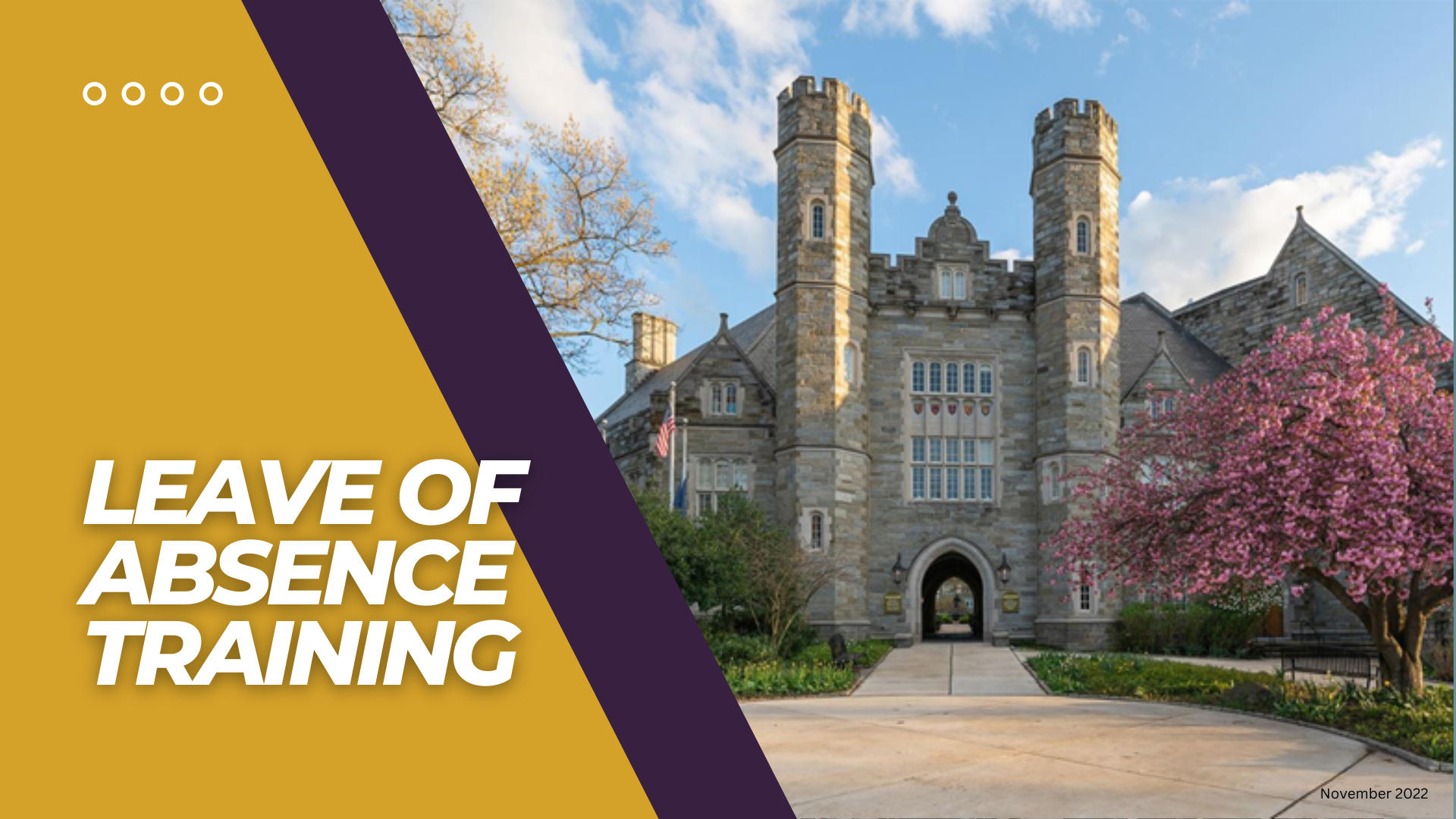 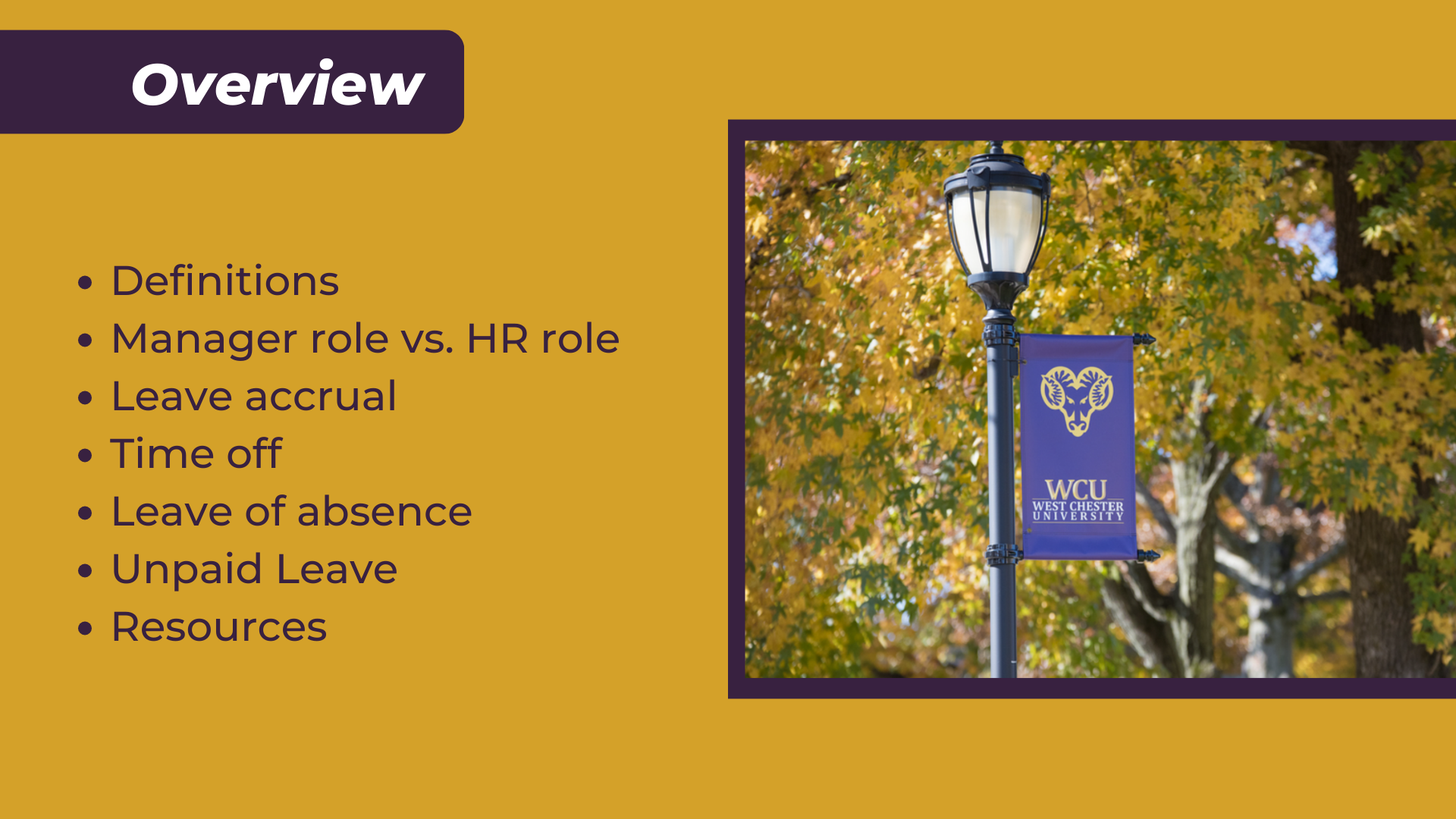 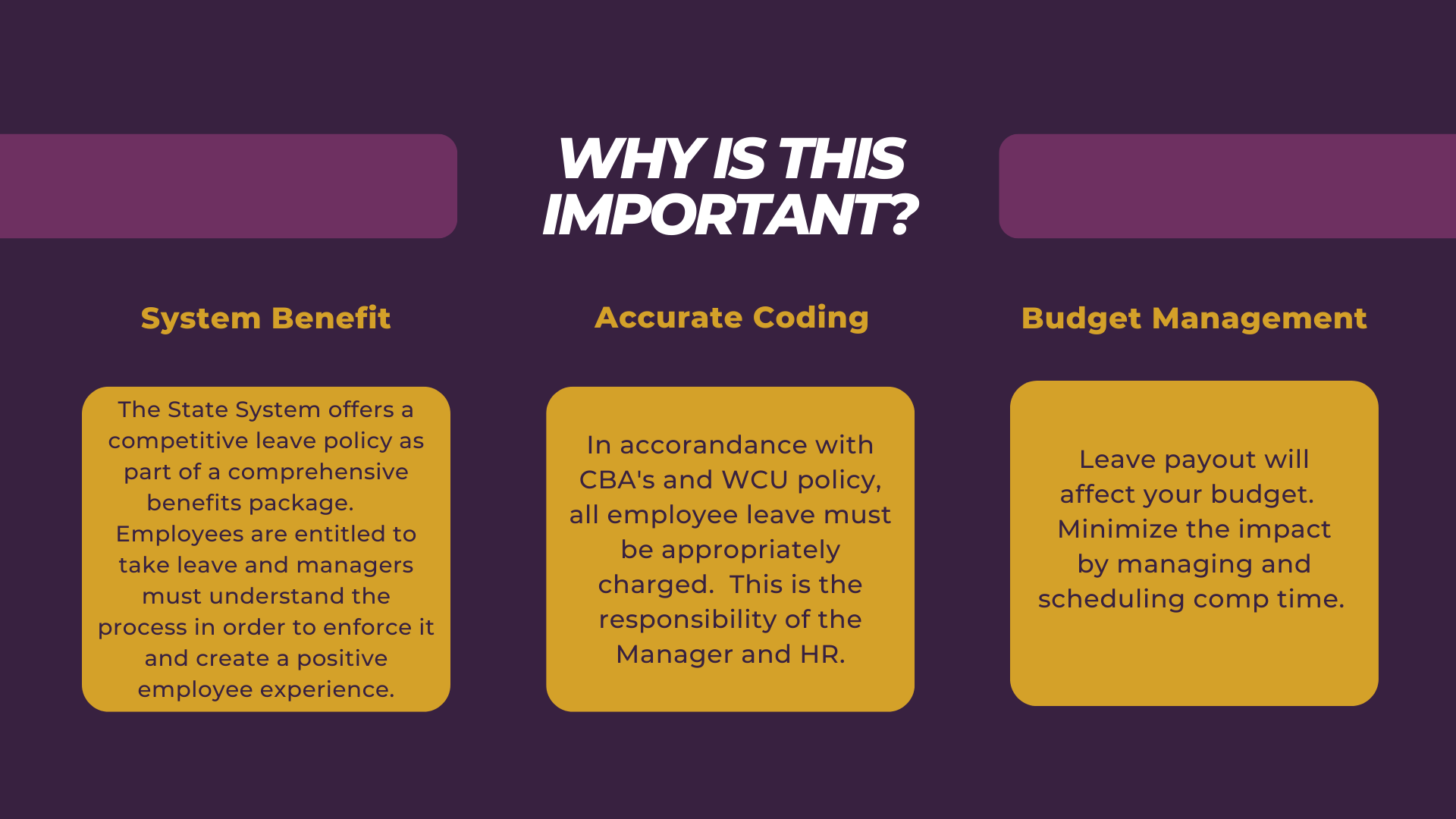 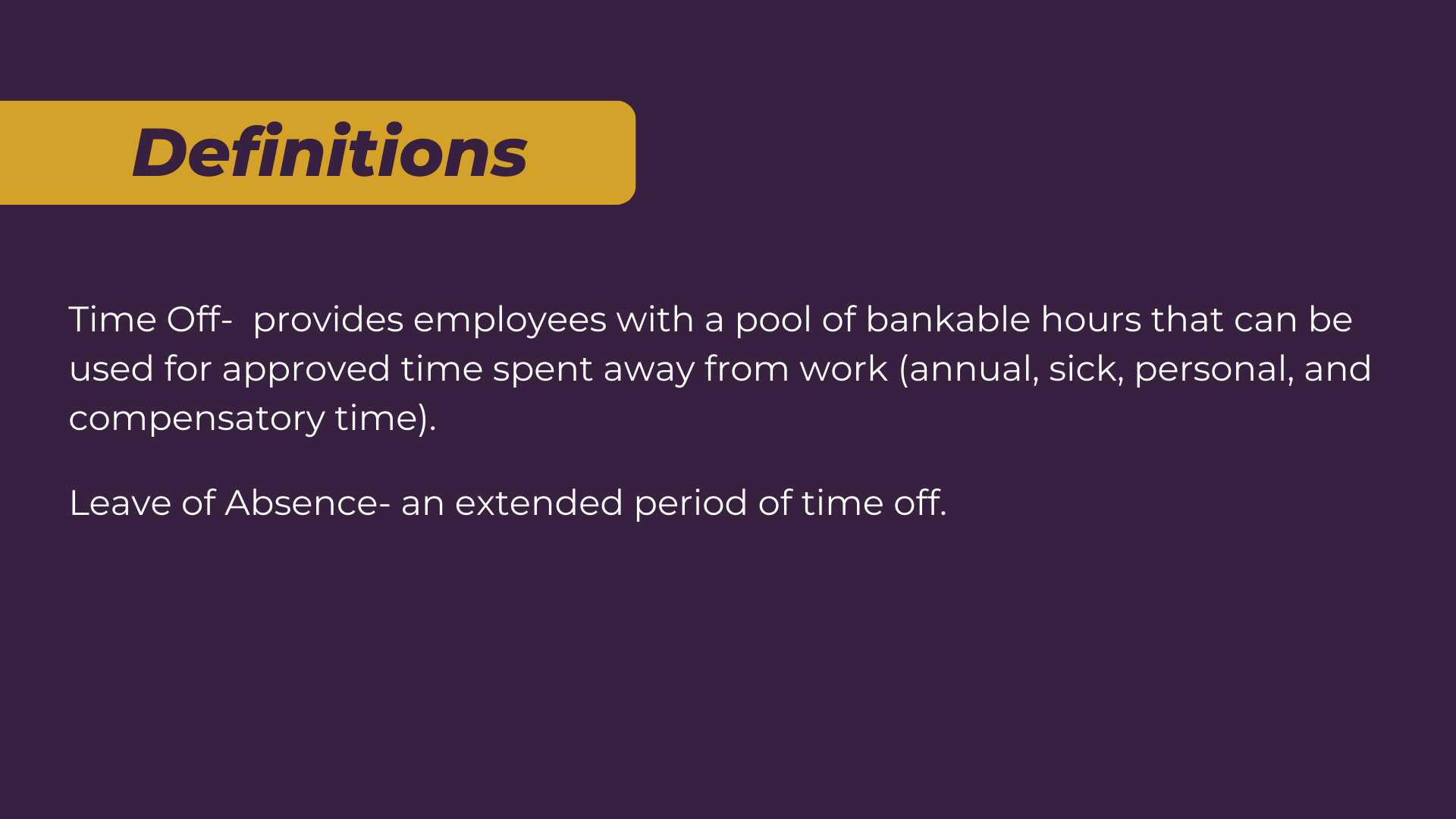 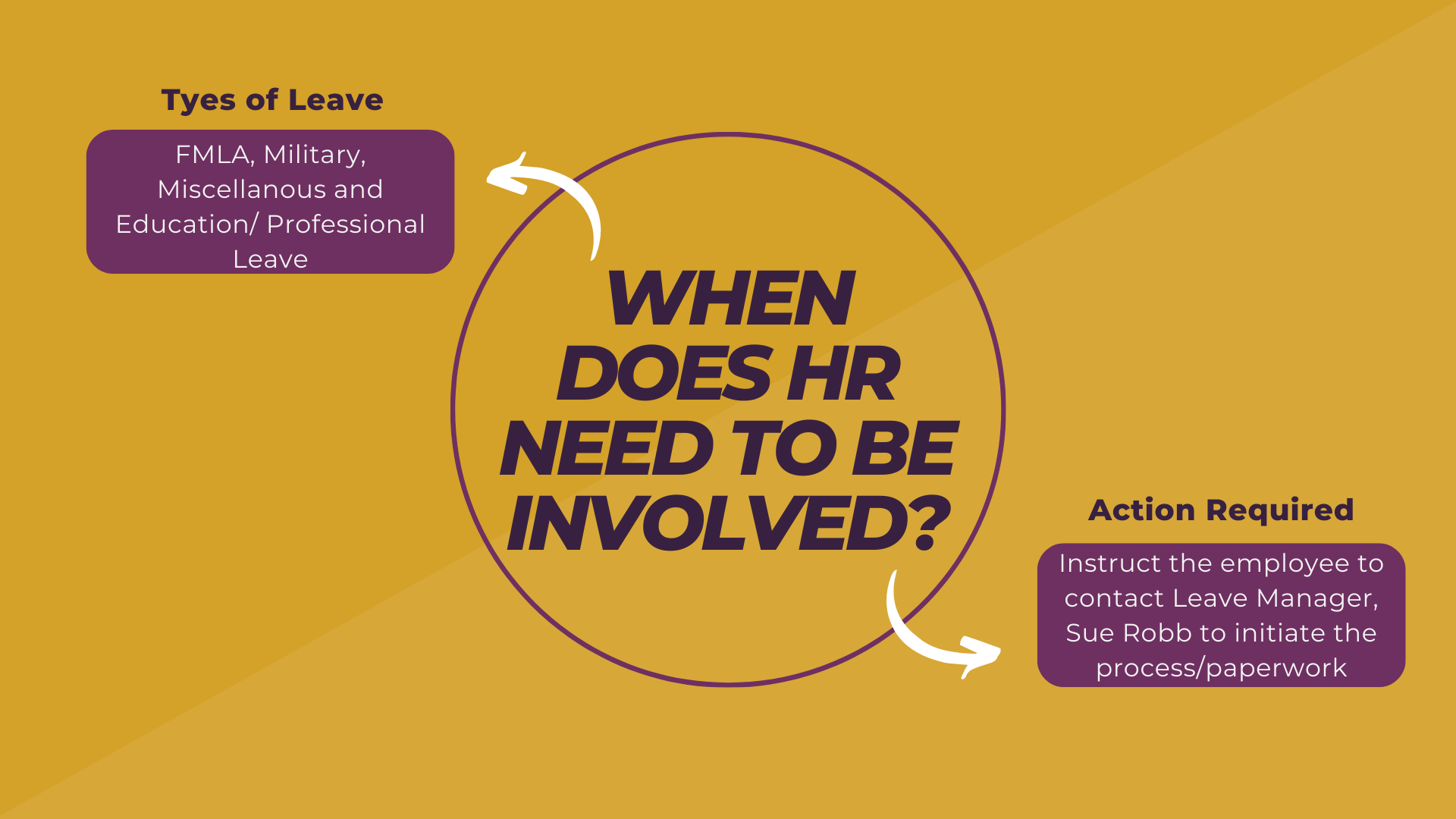 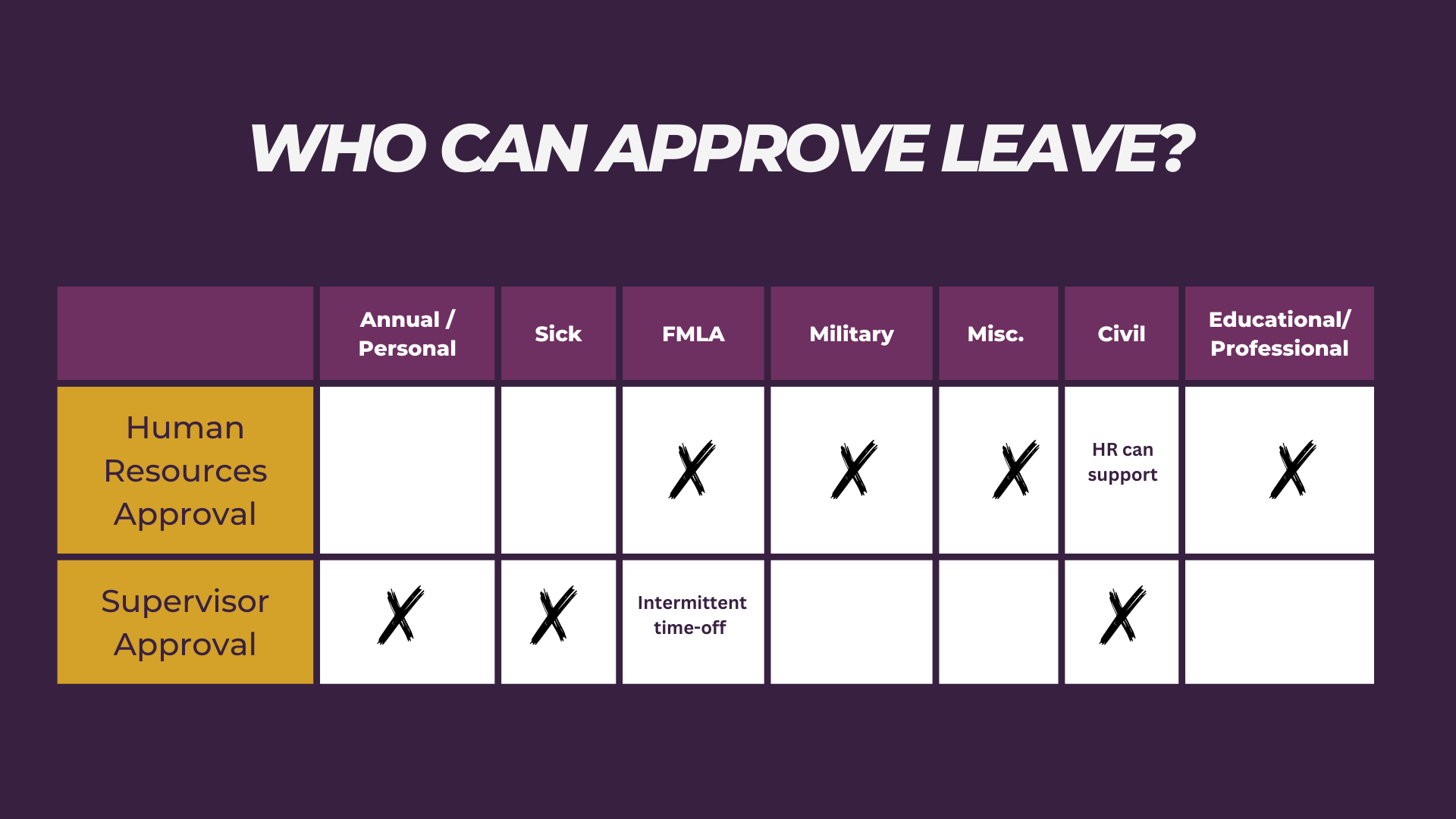 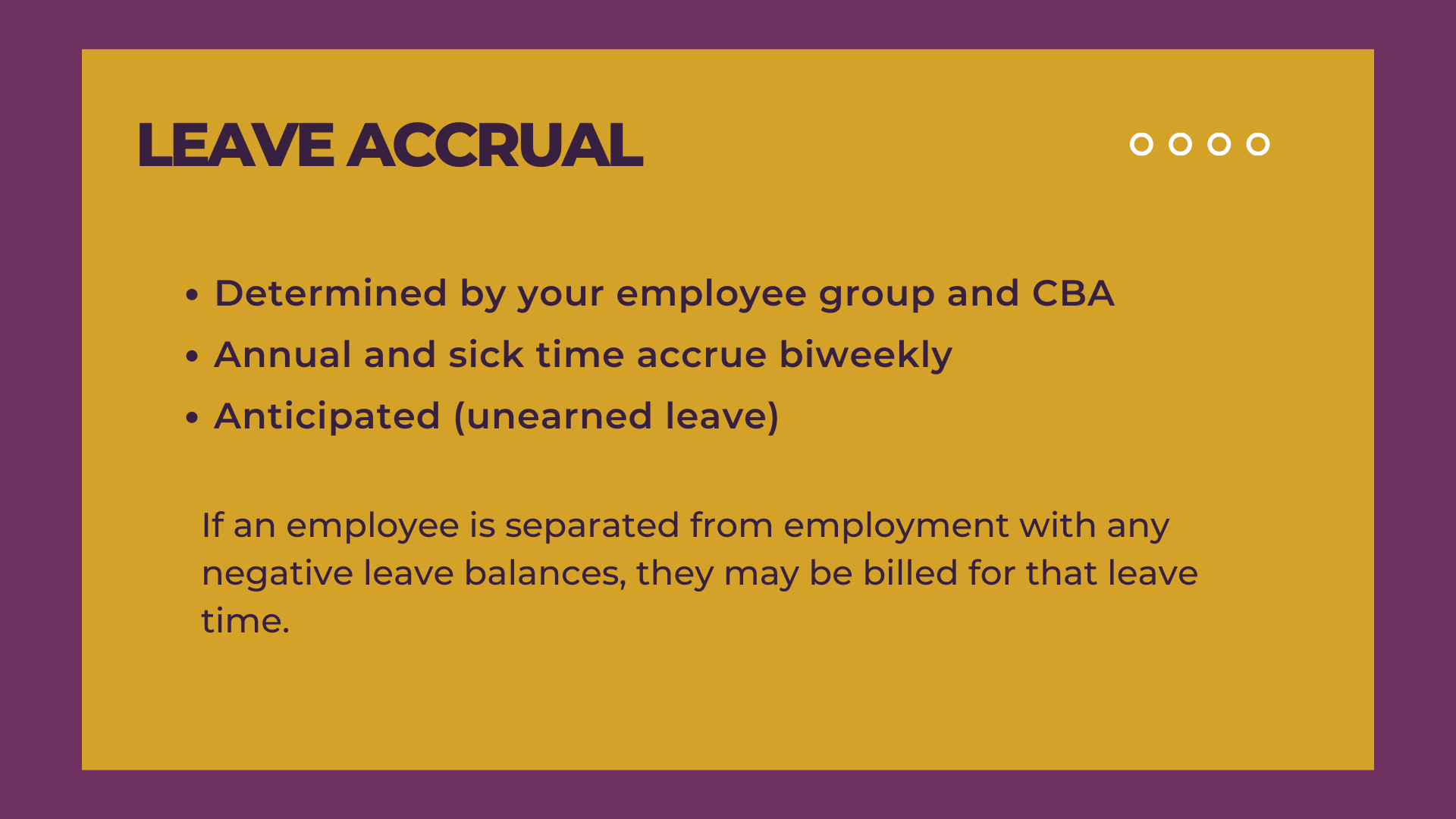 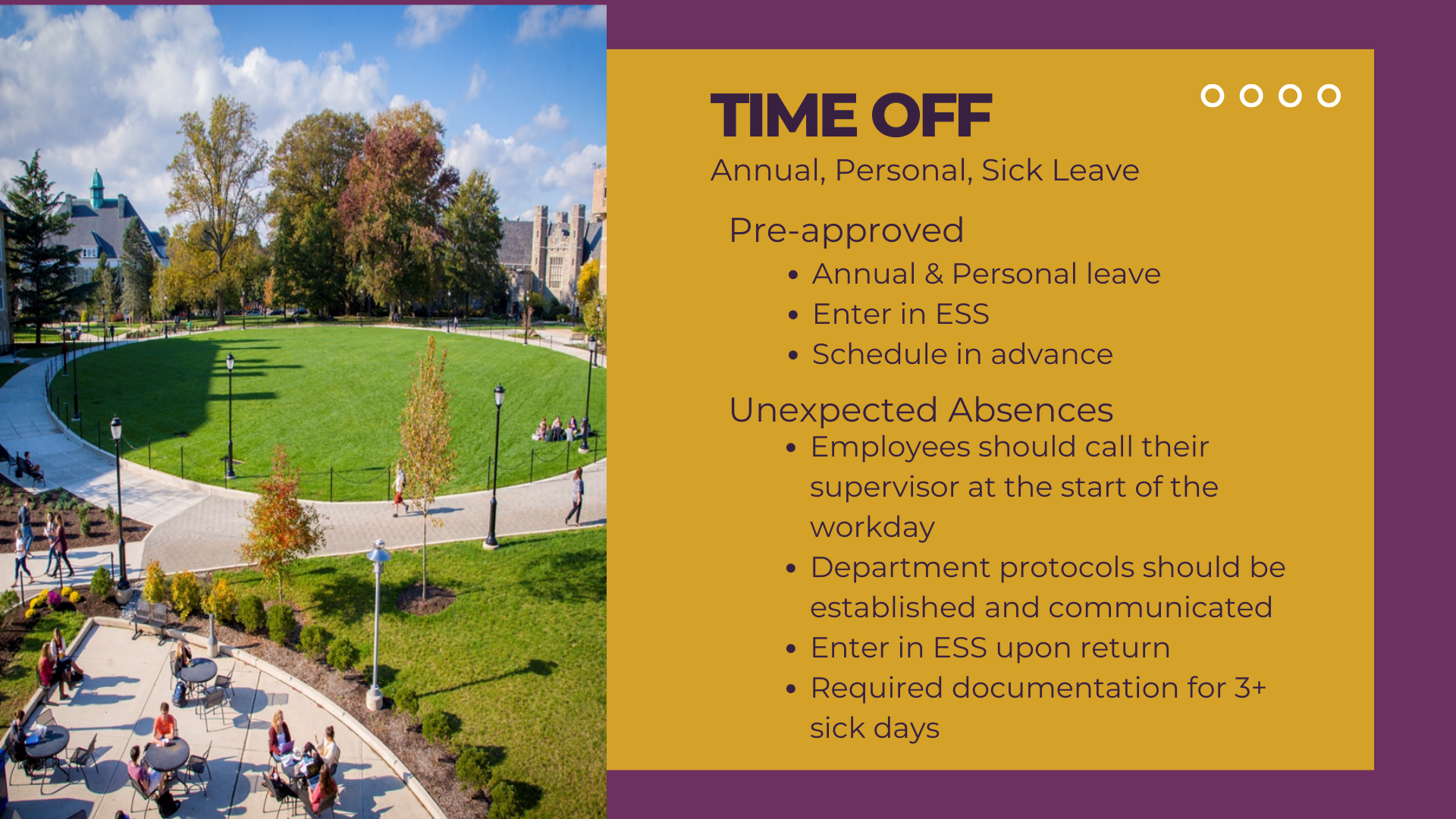 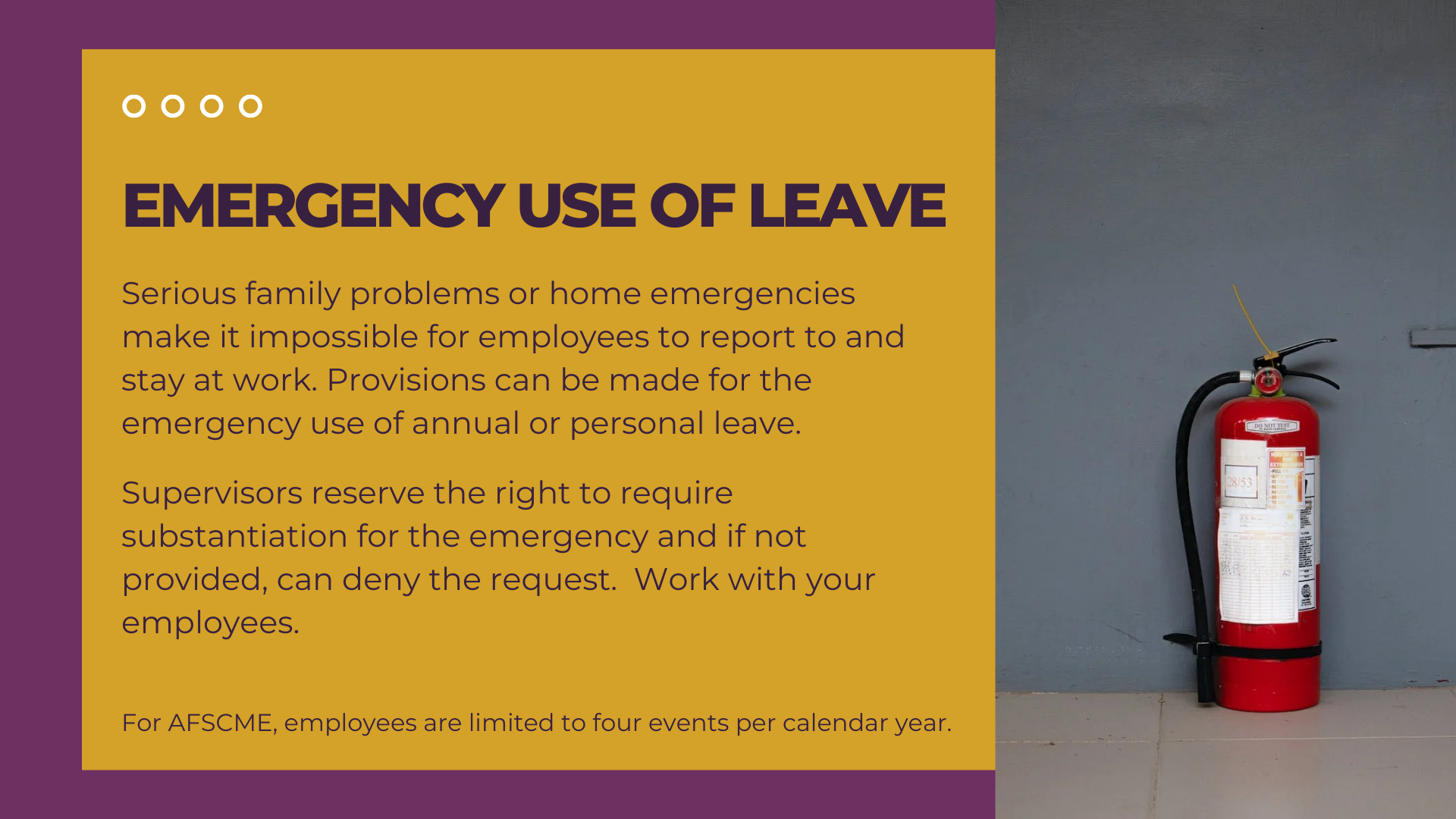 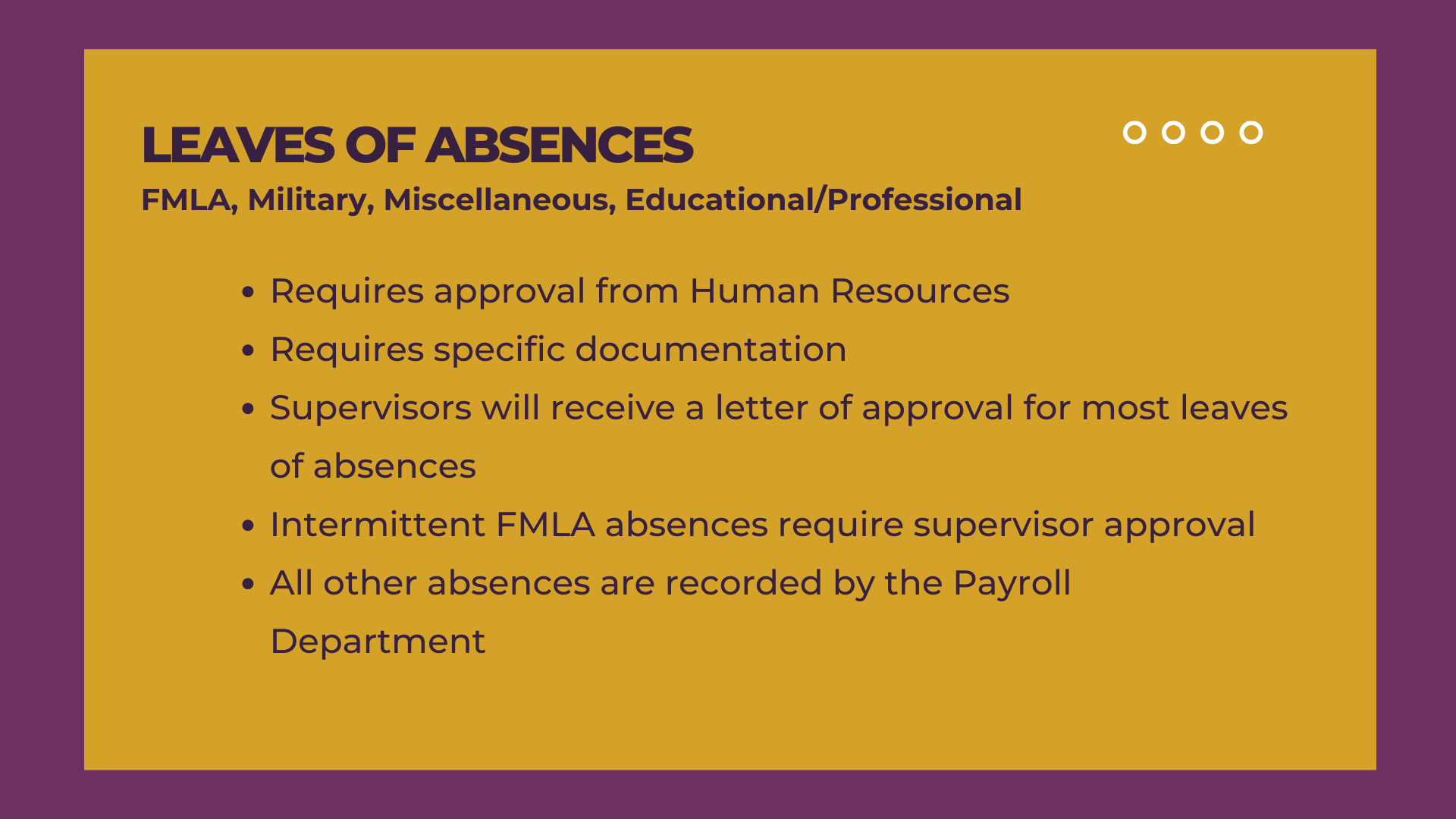 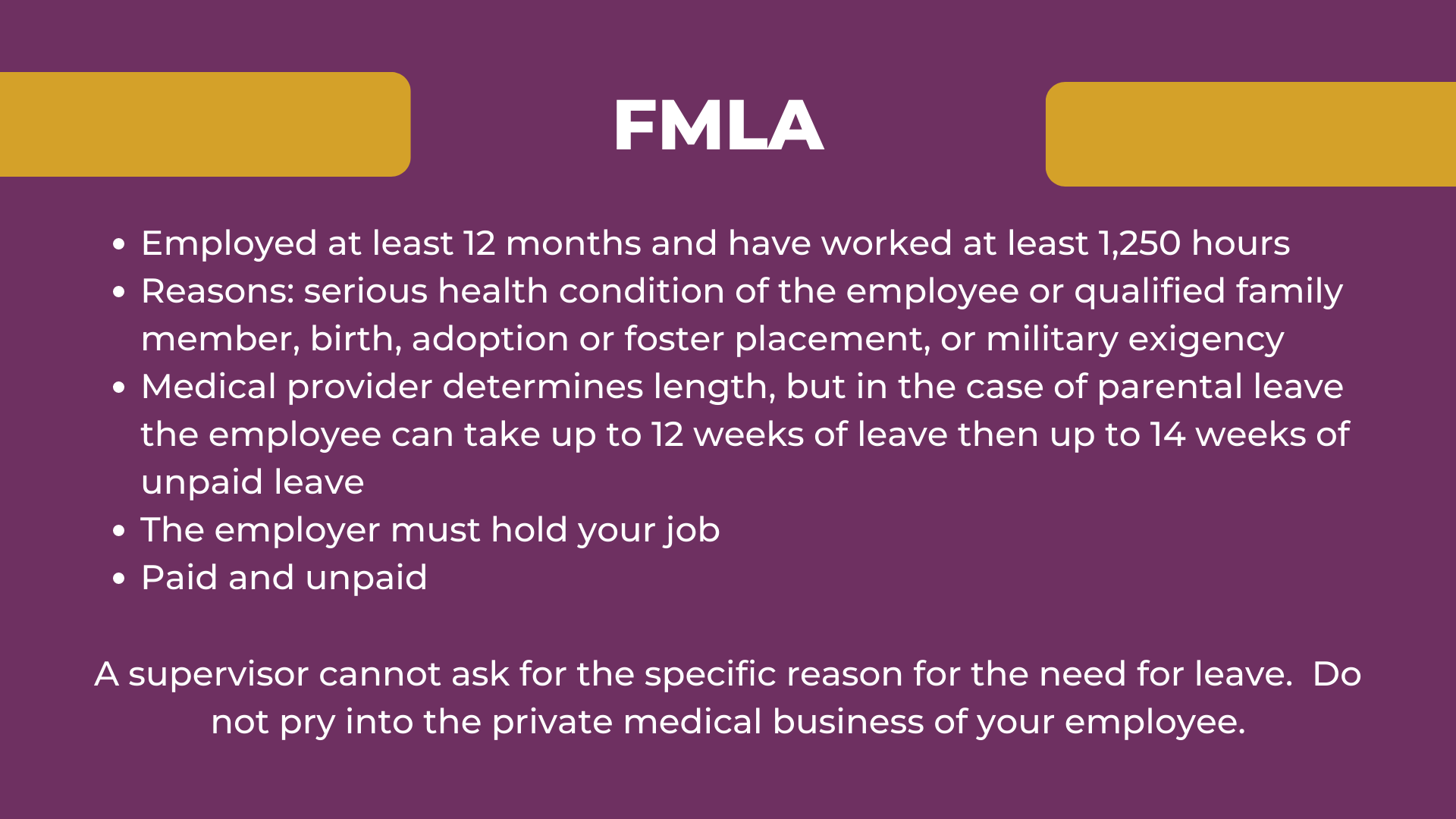 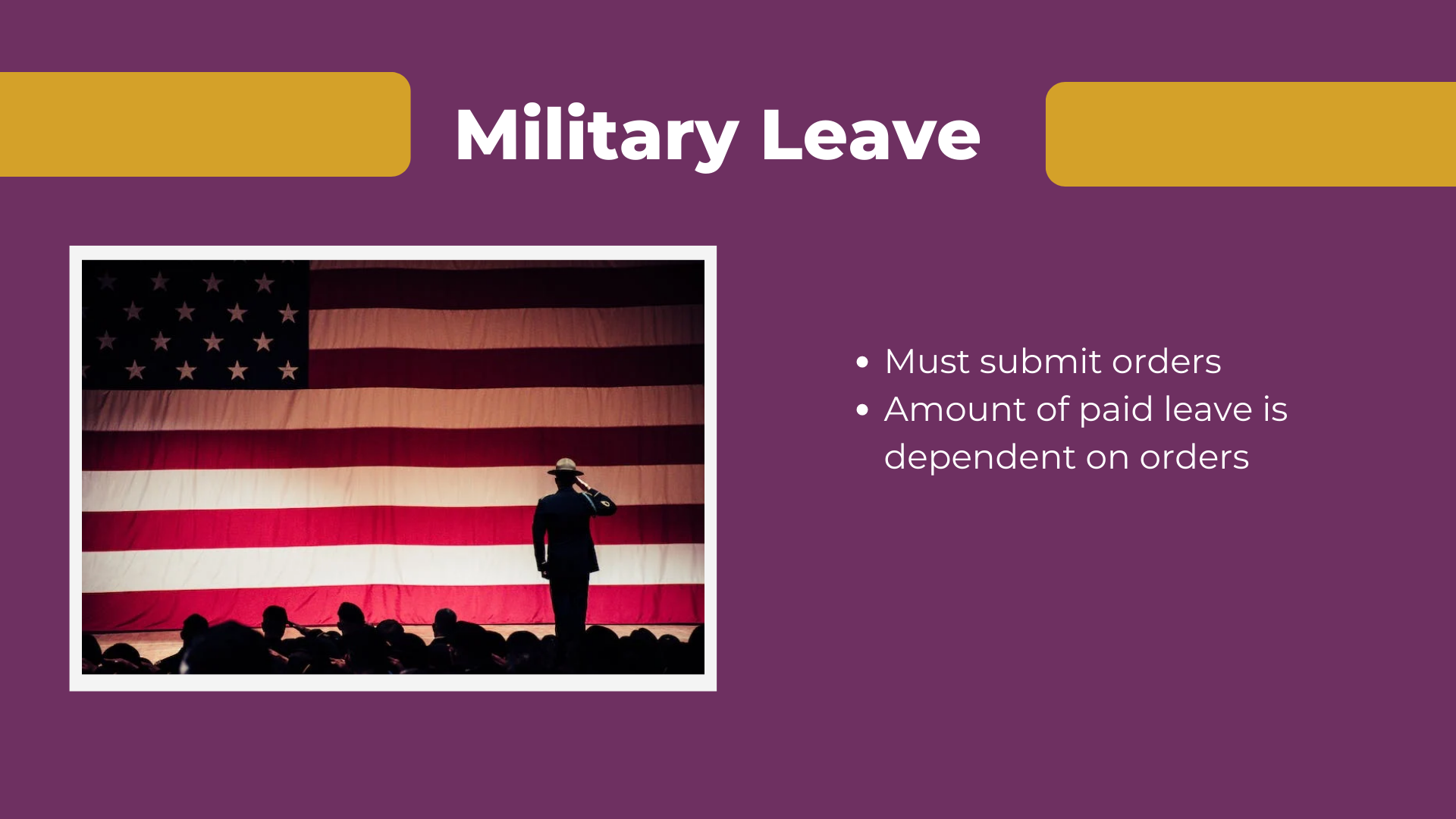 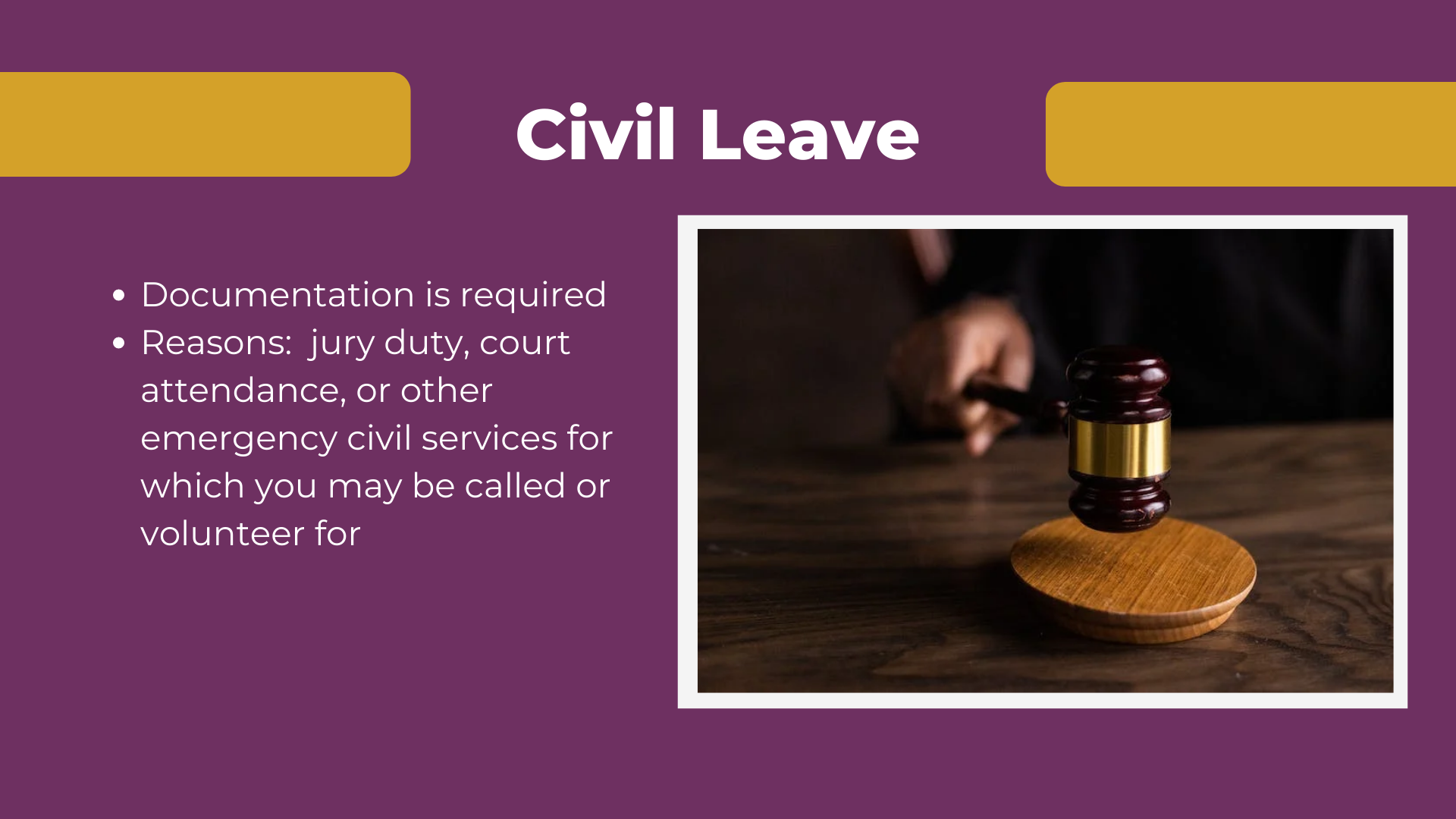 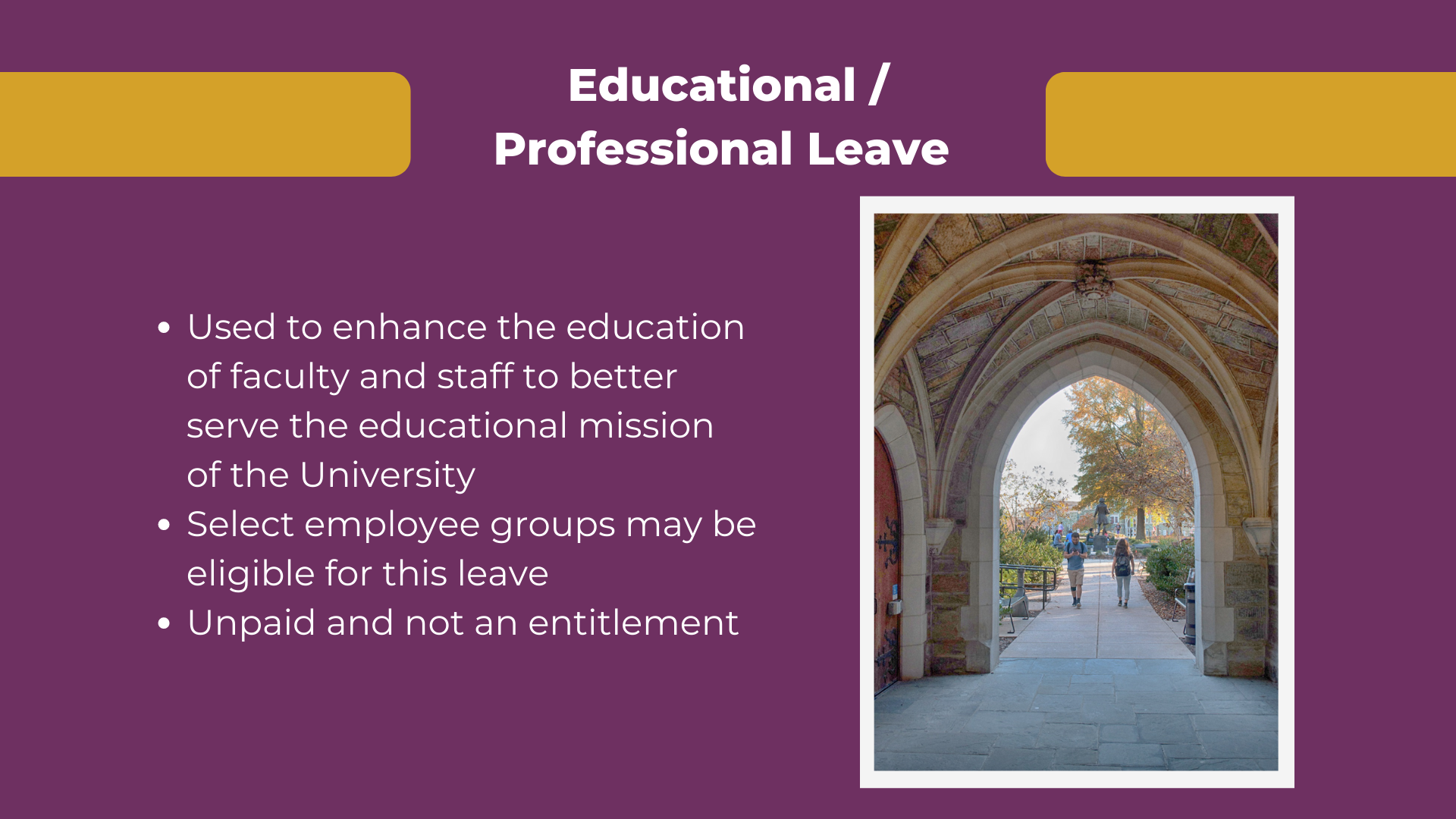 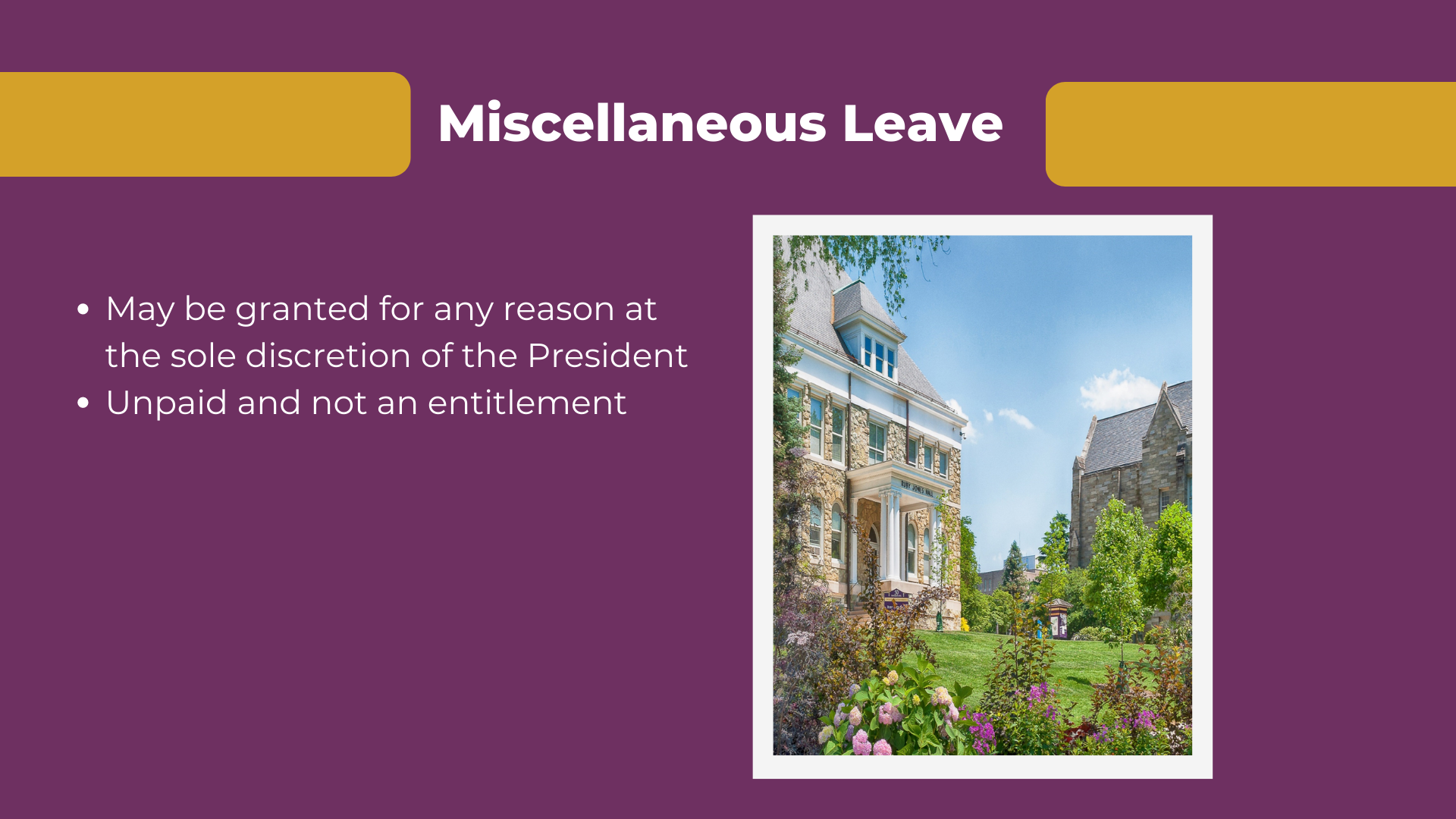 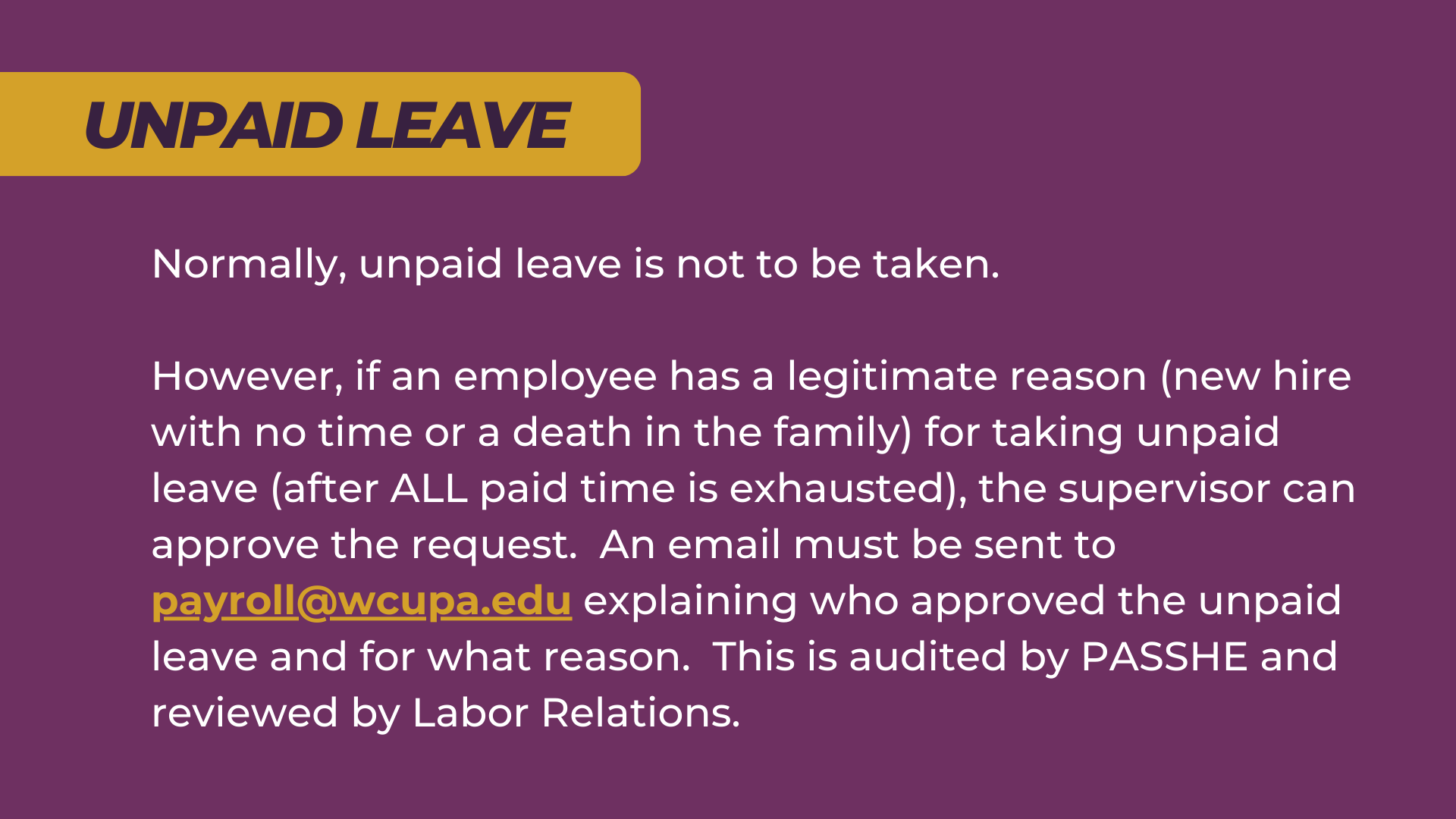 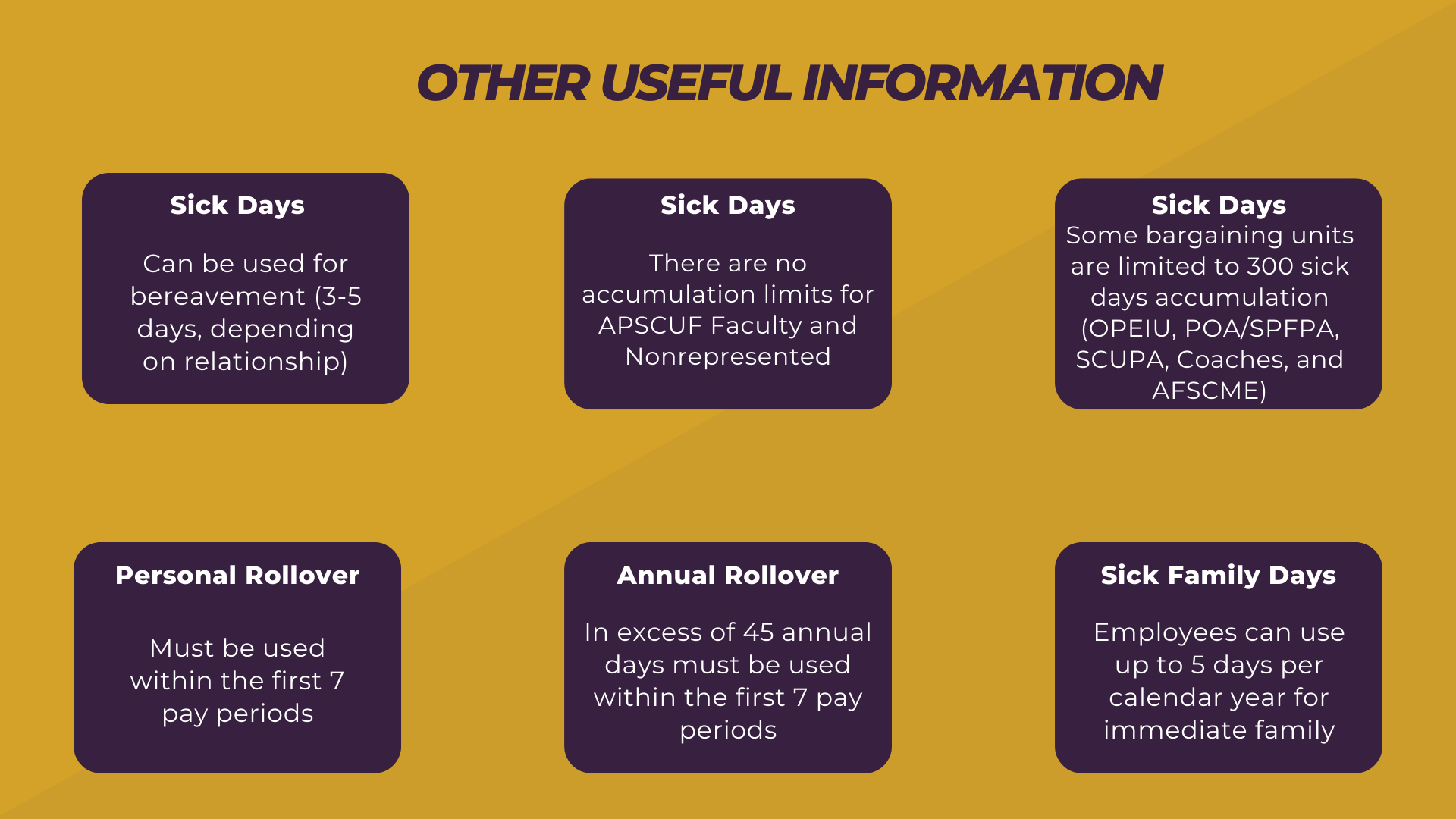 RESOURCES
Human Resources Contact
Leave Manager- Sue Robb x3117
srobb@wcupa.edu
Collective Bargaining Agreements